Букварь. Чтение по закладке
( Дополнительный урок 21апреля- рисование)


Зимние чудеса
В белых шапках все дома.
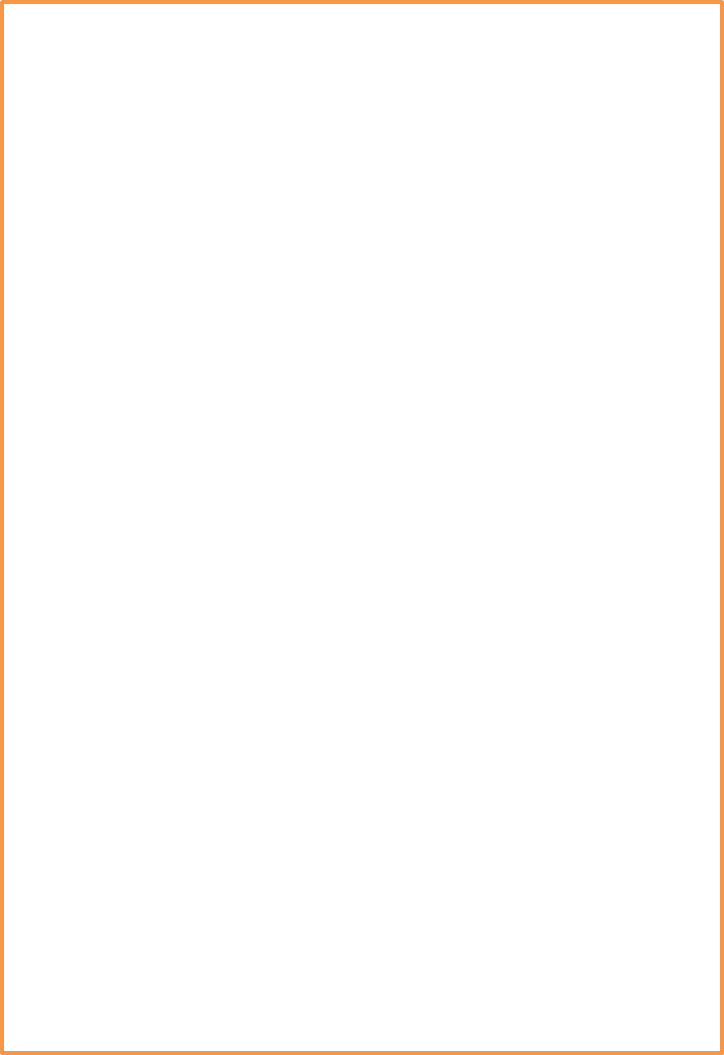 14 апреля.
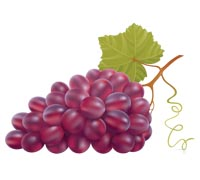 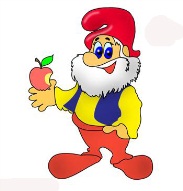 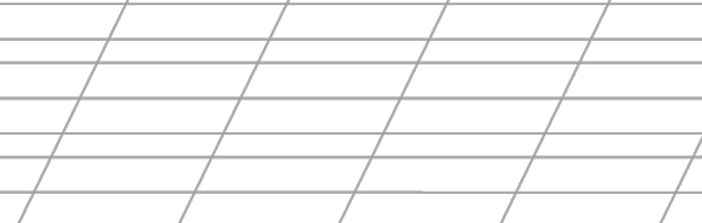 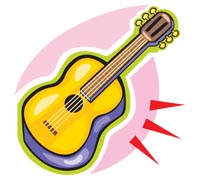 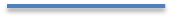 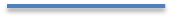 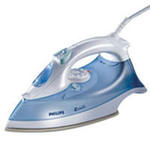 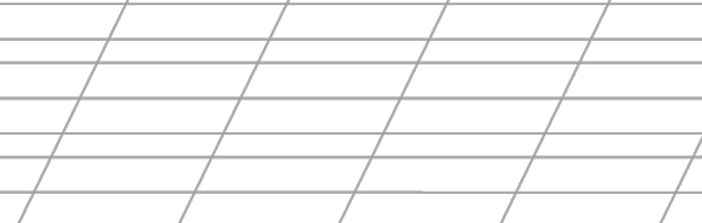 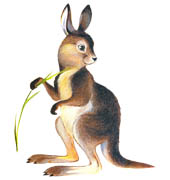 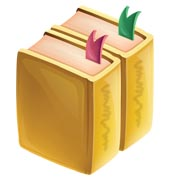 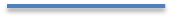 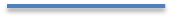 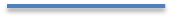 Реши пример и раскрась.
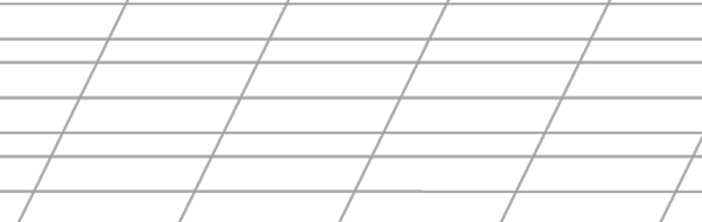 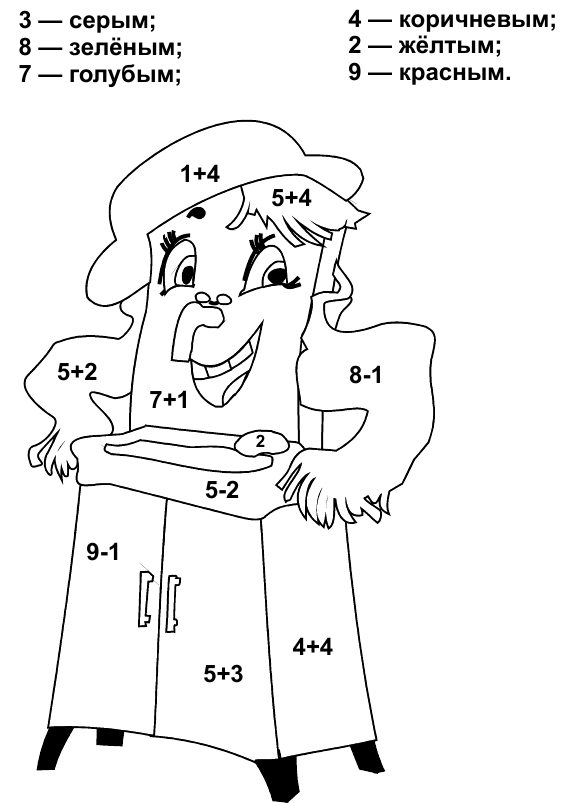 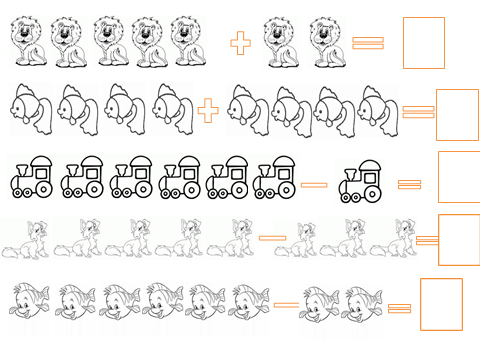 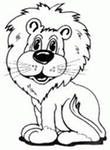 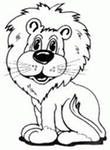 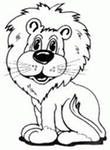 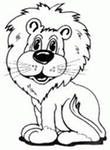 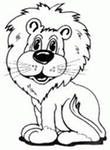 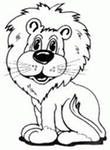 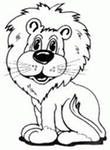 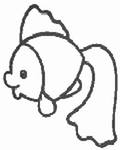 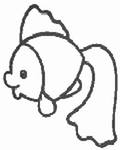 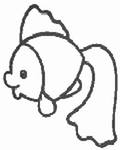 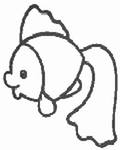 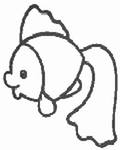 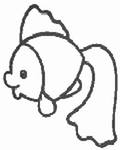 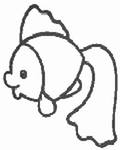 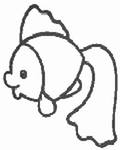 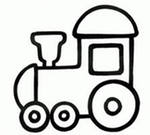 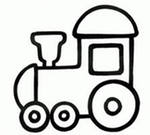 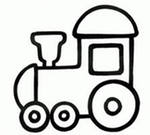 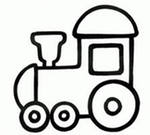 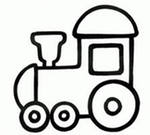 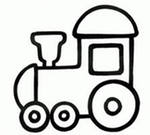 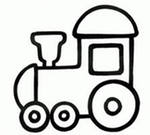 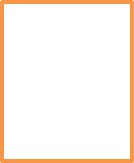 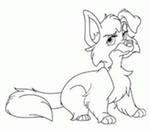 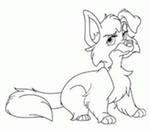 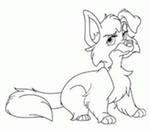 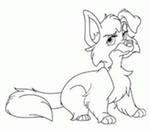 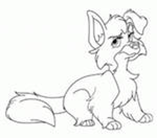 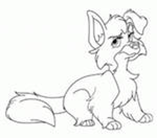 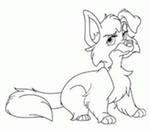 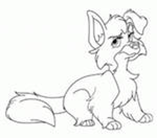 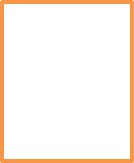 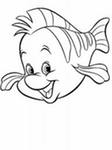 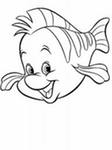 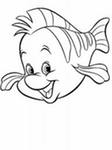 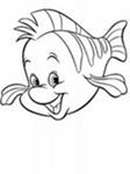 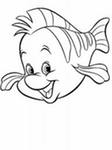 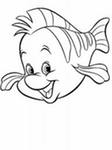 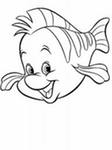 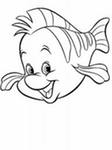